séance d’information pour les participants au régime - APEX
Version 1 août 2023
Sujets abordés aujourd’hui
Régime de pensions de la fonction publique
 Calcul des prestations et options
 Retenues
 Indexation
 Prestations de survivant
Régimes d’assurance collective
Congés non payés 
Rachat de service
Processus lié au départ à la retraite
Ressources
2
2
le régime de pensions de la fonction publique
Le régime de pensions de la fonction publique est un régime « à prestations déterminées » qui vous procure un revenu de retraite stable et prévisible jusqu’à votre décès.
La formule de calcul de vos prestations de retraite est établi en fonction de votre moyenne de salaire le plus élevé et de votre service ouvrant droit à pension.
Le régime comporte d’autres volets, par exemple les suivants :
Prestations de survivant : prestations versées à votre conjoint et à vos enfants admissibles au moment de votre décès.
Prestations d’invalidité : pension mensuelle immédiate non réduite versée peu importe votre âge si la retraite pour cause d’invalidité permanente est approuvée.
Indexation annuelle: protection contre l’inflation.
Transférabilité des pensions : vous pourriez être admissible au transfert de vos crédits de pension à soit votre arrivée ou départ de la fonction publique.
3
3
Calcul des prestations
2 % par année, pour au plus 35 ans (pension viagère et prestation de raccordement)
Moyenne des 5 années consécutives où le salaire ouvrant droit à pension a été le plus élevé - rémunération au rendement comprise
Réduction de 5 % par année en deçà du nombre requis pour obtenir une pension non réduite
4
4
pension immédiate (pension non réduite)
Gr 1 (participants avant le 1er janvier 2013)
55 ou plus et 30 ans ou plus de service ou
60 ou plus et 2 ans ou plus de service

Gr 2 (participants à compter du 1er janvier 2013)
60 ou plus et 30 ans ou plus de service ou
65 ou plus et 2 ans ou plus de service

Retraite pour raisons médicales : Peu importe l’âge, s’il compte au moins 2 ans de service ouvrant droit à pension et souffre d’une invalidité jugée permanente par Santé Canada
5
5
calcul d’une pension non réduite - Gr 1
*Le salaire moyen le plus élevé tient compte de la rémunération au rendement.

REMARQUE : Toute période d’emploi à temps partiel a une incidence sur le calcul.
6
6
Calcul d’une pension non réduite - Gr 1
Plus
Pension viagère (pension après 65)
7 630 $
Prestation de raccordement
1 127$
*MMGP   Moyenne des maximums des gains ouvrant droit à pensions
7
Pension viagère + raccordement (pension avant 65)
8 757 $
7
Prestation de raccordement et prestations normales du RPC ou du RRQ
Cette prestation vous ‘accorde’ jusqu’à votre 65e anniversaire ou au moment où vous devenez admissible aux prestations d’invalidité du RPC ou de la RRQ.
Pension viagère
payable à vie
Raccordement (jusqu’à 65 ans)
Prestations normales du RPC ou du RRQ
65 ans
8
rajustement des prestations de retraite
Suite d’une modification du taux de rémunération
ex.: le montant de la pension d’un employé EX ayant pris sa retraite après le 1er avril 2022 sera révisé lorsque le nouveau taux de rémunération sera approuvé (inclue les paiements au titre de la rémunération au rendement)
Les rajustements sont appliqués rétroactivement à la date d’admissibilité à la pension.
Pension avant le rajustement

Moyenne des 5 meilleures années:                                                             150 131 $

2 % x 30 x 150 131$ /12 = 7 506 $
Pension après le rajustement

Moyenne des 5 meilleures années:
158 000 $

2 % x 30 x 158 000 $ /12 = 7 900 $
Augmentation brute de 394 $ mois
9
[Speaker Notes: Current Max EX-01 $142,982 – last update expired March 31, 2022]
Options de retraite anticipée
10
Paiements forfaitaires
11
Valeur de transfert Cessation d’emploi avant 50 ans (55 Gr 2)
Une VALEUR DE TRANSFERT (VT) représente le montant projeté que vous devriez investir aujourd’hui pour obtenir une pension future semblable à celle que vous avez acquise à la fonction publique. 
L’hypothèse est fondée sur le rendement des obligations à court et à long terme, plutôt que sur les taux d’intérêt liés à la consommation (taux appliqués aux prêts bancaires). 
Lorsque les taux augmentent, le montant de la VT baisse : vous avez besoin d’un investissement initial moins important pour obtenir le montant de pension projeté. 
Dans le même ordre d’idées, lorsque les taux baissent, le montant de la VT augmente : vous avez besoin d’un investissement initial plus important pour obtenir le même rendement au fil du temps. 
Dès la VT versée, vous assumez tous les risques liés à l’investissement et n’êtes plus admissible à une pension mensuelle future, aux prestations de survivant, aux régimes de soins de santé et dentaires, à la prestation supplémentaire de décès régulière ni à le Régime d’assurance‑vie à la retraite. 
Une fois exercée, cette option est irrévocable!
12
Valeur de transfert – options de paiement
13
Allocation annuelle (pension réduite)
Cette option est offerte aux participants qui comptent au moins 2 ans de service ouvrant droit à pension et qui souhaitent recevoir une pension mensuelle
14
Réduction – Gr 1
NOTE : l’âge et le service ouvrant droit à pension sont calculés au prorata
15
Calcul de pension réduite - Gr1
REMARQUE : Toute période d’emploi à temps partiel a une incidence sur le calcul.
16
Réduction – Gr 2
NOTE : l’âge et le service ouvrant droit à pension sont calculés au prorata
17
Calcul de pension réduite - Gr 2
REMARQUE : Toute période d’emploi à temps partiel a une incidence sur le calcul.
18
Pension différée (pension mensuelle)
Cette option permet de reporter le versement de votre pension mensuelle au moment où vous aurez droit à une pension non réduite à 60 ans (65 Gr 2)
Ex: retraite à 52 avec 28 ans de service avec option exercée en faveur d’une pension différée :
Calcul de la pension mensuelle : 
2 % x 28 ans x salaire moyen des 5 meilleures années = pension annuelle/12
Une pension non réduite devient payable à l’âge de 60 ans (65 Gr 2).

Régime de soins de santé de la fonction publique (min. de 6 ans de service ouvrant droit à pension) et Régime de services dentaires pour les pensionnés sont disponible lorsque la pension devient payable.
19
[Speaker Notes: This option is often pursued when other employment occurs immediately after retirement from the government and will continue until age 60 (65 if group 2).
Ex. Retirement at 53 and accept a position outside of the Federal Government (that is not in a Conflict of Interest) and continue to earn salary, at age 60 (65 if group 2), regardless of the other employment relationship, pension becomes payable]
Options: Sommaire
20
Retenues
Se poursuivent
Impôt sur le revenu
Versements au titre d’un rachat de service
Arriérés découlant de congés non payés
Dettes envers l’État
Facultatif
Prestation supplémentaire de décès*
Régime d'assurance-vie à la retraite
Régime de soins de santé de la fonction publique*
Régimes de services dentaires pour les pensionnés*
Impôt supplémentaire sur le revenu
Cessent
Cotisations de pension
Assurance-invalidité
Assurance-emploi et RPC/RRQ
Régime d'assurance pour les cadres de gestion de la fonction publique
*Une taxe de vente s’applique pour les résidents de l’Ontario et du Québec.
21
Indexation
Augmentation annuelle visant à tenir compte du coût de la vie
2023 = 6,3 %
Appliquée chaque 1er janvier
Accumulée à compter du suivant la cessation d’emploi. Ex.:
Si vous prenez votre retraite en mai 2023, l’indexation s’accumule de juin à décembre 2023. Un pourcentage établi au prorata (7/12 × %) sera appliqué à votre pension en janvier 2024.
Si vous prenez votre retraite en décembre 2023, l’indexation s’accumule de janvier à décembre 2024, et le pourcentage intégral sera appliqué à votre pension en janvier 2025.
Par la suite, l’augmentation complète sera appliquée à votre pension mensuelle chaque année.
22
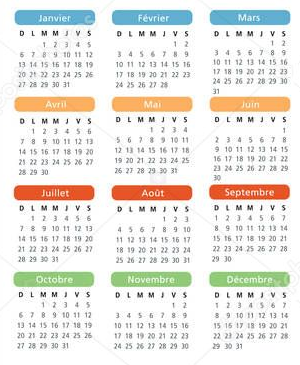 Indexation
2022
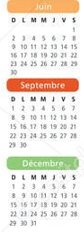 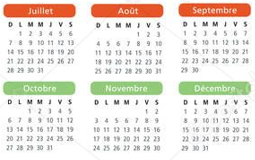 Taux d’indexation pour 2023: 6,3 %
Cessation d’emploi le 15 mai 2022
    Calcul au prorata : 7/12 × 6,3 %
Première augmentation en janvier 2023 = 3,675 %
Votre pension mensuelle de 7 506 $ augmenterait de 275,85 $ pour un total de 7 781,85 $
23
PRESTATIONS DE SURVIVANT
24
Prestations au survivant conjoint en droit ou conjoint de fait
Mariage célébré avant le départ de la fonction publique = conjoint automatiquement admissible

Conjoint de fait = admissible si : 
Votre période de cohabitation dans le cadre d’une relation conjugale* a commencé avant votre départ de la fonction publique 
vous avez vécu ensemble pendant au moins un an avant votre décès 
vous avez vécu ensemble sans interruption jusqu’à votre décès. 

*Une relation conjugale s’entend d’une relation où les parties sont interdépendantes sur le plan financier, social et affectif – où les responsabilités relatives au domicile et à la famille et les autres responsabilités connexes sont partagées, où la nature sérieuse de l’union est déclarée publiquement, etc.
25
Documents relatifs aux survivants
Tenez vos renseignements personnels à jour auprès du Centre des pensions. 
Renseignements nécessaires :
 Preuve de votre état matrimonial (copie certificat de mariage ou divorce) 
 Coordonnées de votre survivant 
 Copies des certificats de naissance de vos survivants et preuve d'étude à TP de vos enfants 18-25 
Recommandation (conjoint de fait) : 
Regroupez régulièrement des documents que votre conjoint pourra démontrer que votre union satisfait aux critères établis. Ex.:
lettres datées adressées à l’un ou l’autre d’entre vous (ou à vous deux) et envoyées à l’adresse commune
Relevés de prêt hypothécaire ou de location, documents visant des services bancaires, immobiliers ou d’assurances, preuves de location
documents médicaux ou établis par un hôpital, ou ordonnances médicales
factures, reçus ou contrats
permis de conduire, dossiers fiscaux, cartes électorales, documents de recensement
enveloppes de cartes postées à votre intention et portant un cachet de poste visible. 
le formulaire Déclaration solennelle (PWGSC‑TPSGC 2016) dûment rempli pourrait faciliter l’établissement de la date de début de l'union.
26
Montant mensuel payable jusqu’au décès du survivant
Prestations au survivant
50 % de la pension non réduite que vous auriez reçue avant 65 ans
Relation précédant la cessation d’emploi
27
Survivant séparation ou divorce
Tout conjoint avec lequel vous demeurez légalement marié continue d’être admissible à la pension de survivant, même en cas de séparation.
Une fois le divorce prononcé, l’ex‑conjoint cesse d’y être admissible.
L’ union de fait doit avoir commencé avant votre départ à la retraite et se poursuivre sans interruption jusqu’à votre décès. S’il y a séparation à un moment ou à un autre, le conjoint de fait n’est pas admissible à la pension de survivant.

Si vous avez un conjoint en droit et un conjoint de fait admissible au moment de votre décès, les prestations au survivant leur seront versées au prorata, en fonction de la durée de l’union que vous avez établie avec chacun d’eux.
28
Prestation facultative au survivant
Si vous vous mariez après votre départ à la retraite, vous pouvez choisir de procurer des prestations à votre époux; le montant de votre pension s’en trouverait toutefois réduit.
Un pourcentage fixe serait déduit de votre pension de base, ainsi que des sommes versées à partir de la convention de retraite.
L’option doit être exercée dans l’année qui suit le mariage ou la date à laquelle vous commencez à toucher votre pension, selon la plus tardive des deux dates.
Différents niveaux de protection sont possibles pour le survivant (30 %, 40 % ou 50 %).
Le montant initial de votre pension sera rétabli de façon prospective si vous divorcez ou si votre survivant décède avant vous.
29
Prestations au survivantEnfants
Advenant votre décès, vos enfants de moins de 25 ans pourraient recevoir une prestation mensuelle. Pour y être admissibles, ils doivent : 
être âgés de moins de 18 ans ou 
être âgés de 18 à 25 ans et étudier à temps plein. 
Chaque enfant peut recevoir une allocation équivalant à 10 % de votre pension non réduite, pour un maximum de 40 %. 
Si vous avez plus de 4 enfants, l’allocation maximale sera répartie de façon égale entre eux. 
Si vous n’avez pas de conjoint survivant, l’allocation versée à chaque enfant correspond à 20 % de votre pension, pour un maximum de 80 %.
30
SurvivantsPrestations minimales
Si, à votre décès, vous n’avez aucun survivant admissible, un montant forfaitaire sera versé au bénéficiaire de votre prestation supplémentaire de décès.
En l’absence d’un bénéficiaire désigné, le paiement est versé à votre succession.
Il s’agit d’un revenu imposable.
31
Régimes d’assurance collective
Votre régime de pensions offre bien plus qu’un paiement mensuel!
32
Prestation supplémentaire de décès (PSD)(*Similaire d’assurance-vie temporaire)
Salaire annuel ouvrant droit à pension × 2 (arrondi)
15 ¢ par mois par tranche de 1 000 $
Tranche de 10 000 $ gratuite à 65 ans
Réduction de 10 % par année à compter de 66 ans
Jusqu’au montant acquitté
33
*se poursuit pour les participants admissibles à la pension dans les 30 jours suivant la cessation d’emploi
33
PSD - désigner un bénéficiaire
Montant non imposable.
Vous pouvez désigner ou modifier votre bénéficiaire à tout moment au moyen du formulaire désignation ou changement de bénéficiaire (TPSGC 2196) 
Il est important que vous teniez à jour les coordonnées de votre bénéficiaire auprès du Centre des pensions.
34
régime d’assurance pour les cadres de gestion de la fonction publique
Assurance-vie de base
Assurance-vie supplémentaire
Assurance en cas de décès ou de mutilation par accident
Assurance de personnes à charge – assurance‑vie et assurance en cas de décès ou de mutilation par accident
     Communiquez avec le Régime : 1-819-420-6229

Droit de transformation
Doit être exercé dans les 31 jours suivant la cessation d’emploi.
     Communiquez avec l’Industrielle Alliance : 1-800-977-2117
35
Régime d’assurance-vie à la Retraite (RAVR)(pour les membres du groupe EX qui ont droit à une pension continue immédiate au moment de leur départ à la retraite)
Salaire annuel ouvrant droit à pension (rajusté selon le dernier salaire reçu avant la retraite)
Réduction de 25 % par année après la 1re année
Payable à votre (vos) bénéficiaire(s) désigné(s)
Les primes, qui sont payées par l’ancien employeur, sont un avantage imposable.
36
régime de soins de santé de la fonction publique
Si vous comptez 6 ans ou plus de service ouvrant droit à pension
Famille – époux/conjoint de fait et enfants d’au plus 21 ans (25 ans pour les étudiants à temps plein)
37
régimes de services dentaires pour les pensionnés
Famille – époux/conjoint de fait et enfants d’au plus 21 ans (25 ans pour les étudiants à temps plein)
La protection doit être conservée pendant 3 années calendrier complètes.
Si annulation, perte de privilège
38
Congés non payés
39
Congé autorisé admissible
périodes de congé non payé
Options de remboursement (paiement forfaitaire ou paiements étaler à 2 fois la période du congé)
Les 3 premiers mois ouvrent droit à pension
Option de ne pas faire compter un congé au‑delà des 3 premiers mois
Limites imposées par la Loi de l’impôt sur le revenu : 5 ans plus 3 ans
40
Rachat de service
41
$
Coût fondé sur le type de service et le moment où le rachat est effectué
Augmente votre service ouvrant droit à pension servant à calculer votre pension
rachat de service
Le remboursement peut se poursuivre au‑delà de la cessation d’emploi.
Rachat : fonction publique, GRC, Forces Canadiennes et service d’emploie externe
Ω
Un examen médical peut être exigé.
☼
42
Processus lié au départ à la retraite
43
lorsque vous envisagez la retraite
Entre 3 à 6 mois avant la date de départ envisagée, appelez le Centre des pensions.
Votre conseiller de l’expérience client vous enverra une trousse dans laquelle seront présentées les options de prestations auxquelles vous avez droit.
Preuve d’acceptation de votre date de départ par votre superviseur.
Retournez les formulaires requis dûment remplis à temps pour que nous puissions verser votre premier paiement de pension dans les 45 jours.
Profitez bien de votre retraite!
44
Ressources
45
Ressources
Site Web sur les pensions et les avantages sociaux
www.canada.ca/pension-avantages
Vidéos : Votre régime de pension et vous 
https://www.tpsgc-pwgsc.gc.ca/remuneration-compensation/services-pension-services/pension/video/index-fra.html
Formulaires
https://www.canada.ca/fr/secretariat-conseil-tresor/services/regime-retraite/renseignements-regime/formulaires.html
46
portail sur les pensions à partir des applications web de la rémunération (awr)
Renseignements sur votre régime de pensions, calculateur des prestations de retraite et outils d’estimation du coût d’un rachat de service et des prestations de survivant
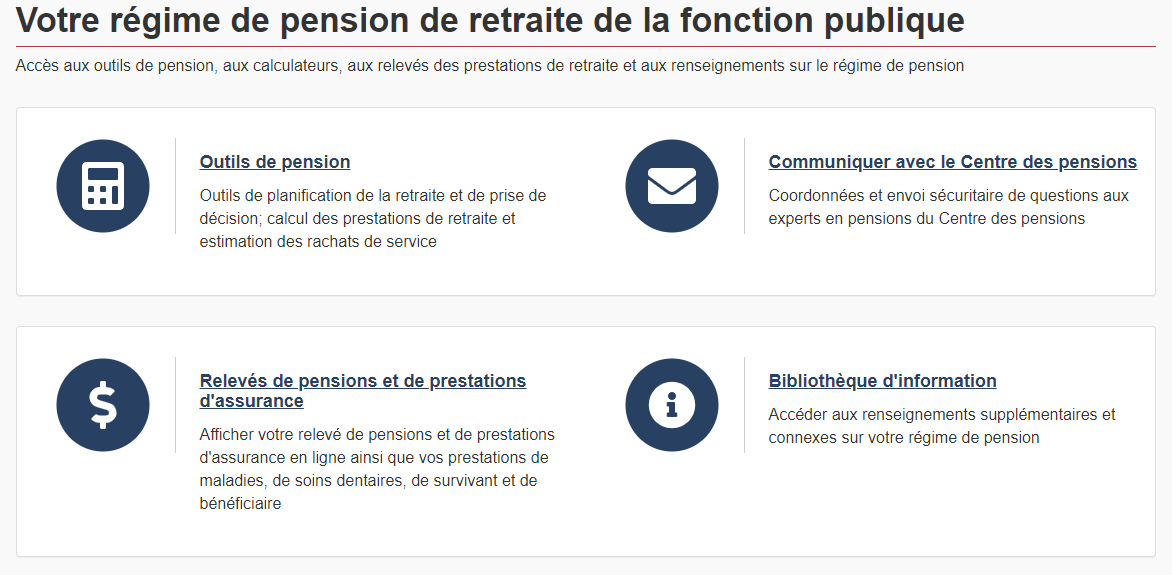 47
Liste de contacts
48
[Speaker Notes: Ces informations de contact sont fournies pour les participants - il n'est pas destiné à être examiné dans le cadre de la présentation. Ceci est une liste de certains des contacts les plus souvent demandés en dehors du Centre des pensions.]
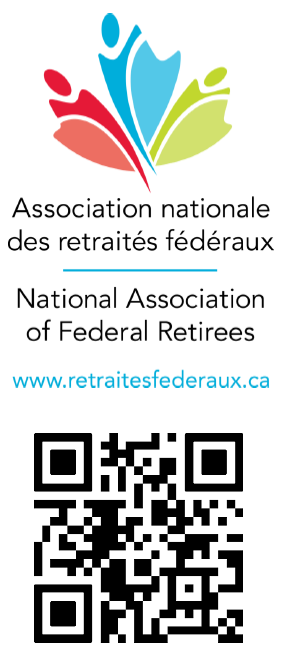 L’Association nationale des retraités fédéraux revendique la protection des pensions et prestations durement gagnées des membres retraités de la fonction publique fédérale, des Forces canadiennes et de la GRC, des juges de nomination fédérale à la retraite, ainsi que de leurs conjoints et survivants depuis 1963.
Nous avons joué un rôle déterminant dans l'obtention de l'indexation des pensions et avons revendiqué la création du Régime de services dentaires pour les pensionnés (RSDP).
Nous représentons nos membres et tous les retraités fédéraux au Comité des partenaires du RSSFP au Conseil du Trésor.
Retraités fédéraux est un organisme à but non lucratif de membres constitué en vertu de la Loi canadienne sur les organisations à but non lucratif.
Joignez-vous aux 170 000 membres de nos 78 sections, d’un océan à l’autre. Il n’est pas nécessaire d’être à la retraite pour devenir membre.
Pour adhérer, composez le 1-855-304-4700 (sans frais) ou visitez www.federalretirees.ca.
49
nos coordonnées
Au Centre des pensions du gouvernement du Canada, nous sommes là pour vous aider!

Ligne réservée aux cadres supérieurs
1-888-742-1300
50